Outline: Radioactivity
Lecturer: Hans-Jürgen Wollersheim

e-mail: h.j.wollersheim@gsi.de

web-page: https://web-docs.gsi.de/~wolle/   and click on
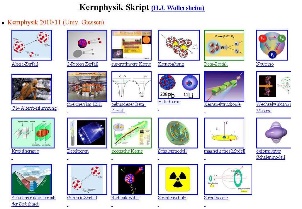 history
primary modes of radioactive decays
radioactive decay law
radioactive activity
radiation protection
Radioactive decay
Radioactive Decay: is the process by which a nucleus of an unstable atom decreases its total energy by spontaneously emitting radiation.
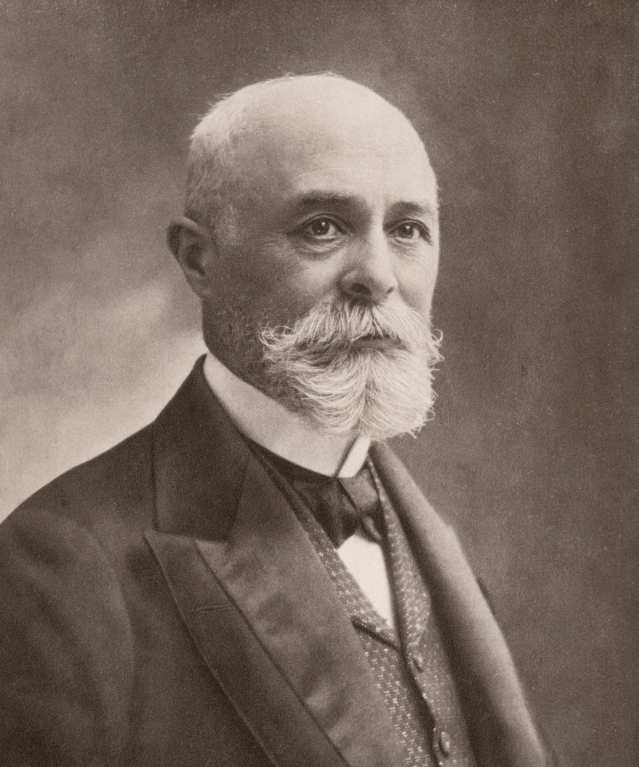 Discovered in 1897 by the French scientist Henri Becquerel.
He place various phosphorescent salts on photographic plates and noticed that only uranium salts exposed the plates.
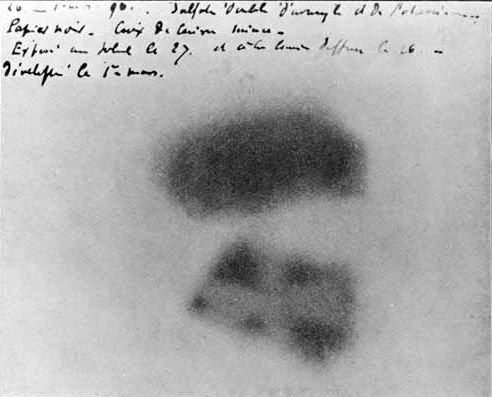 Henri Becquerel
Characterization of radioactive material
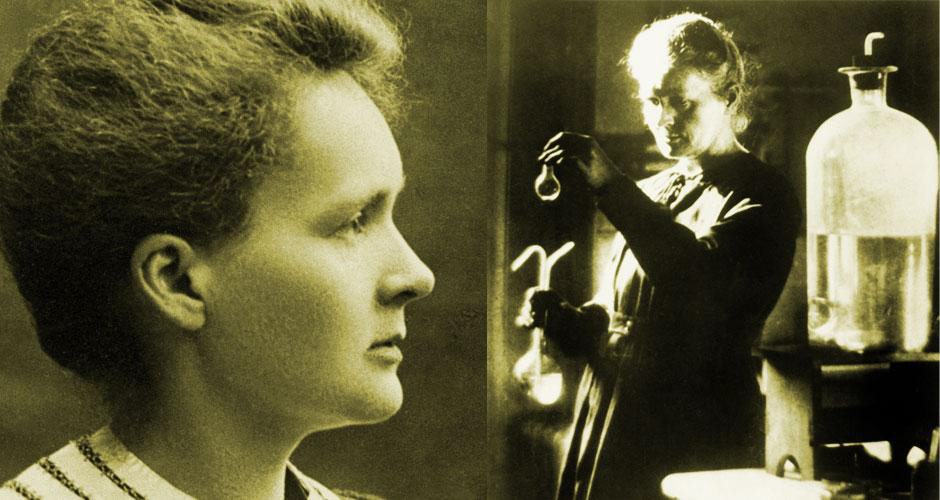 Marie Curie
Henri Becquerel’s discovery inspired Marie and Pierre Curie to investigate the phenomena further.

They found that the mineral pitchblende was more active than uranium, and concluded that it must contain different radioactive substances

From this, they discovered polonium and radium, both of them more radioactive than uranium.
Successful investigations of radioactivity
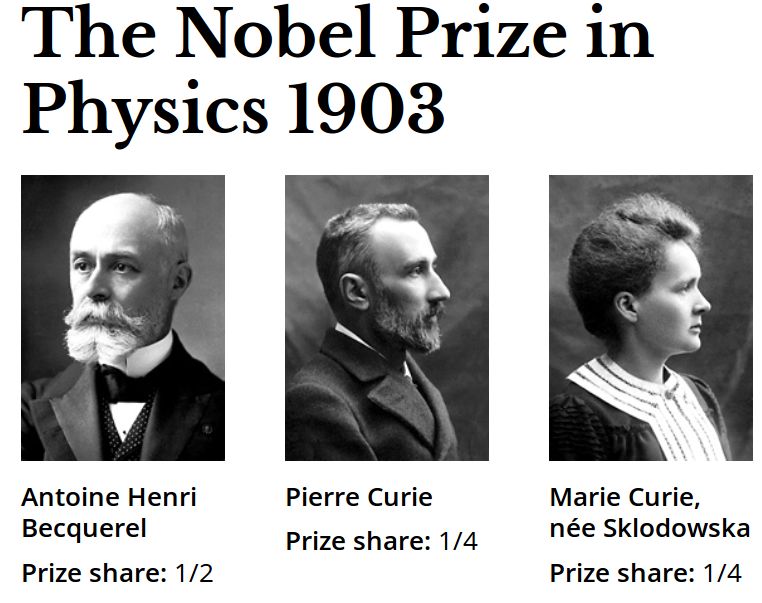 Primary modes of radioactive decay
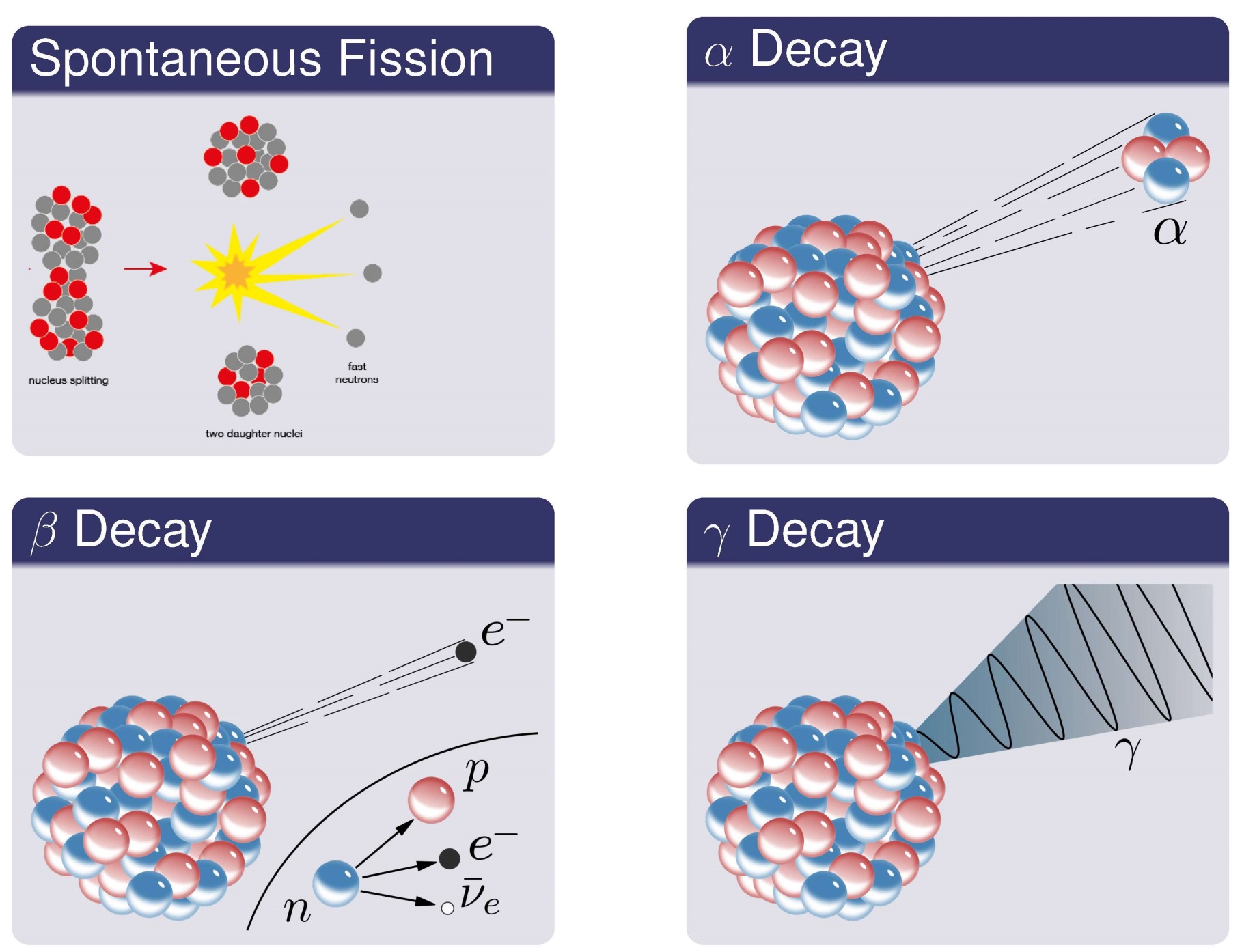 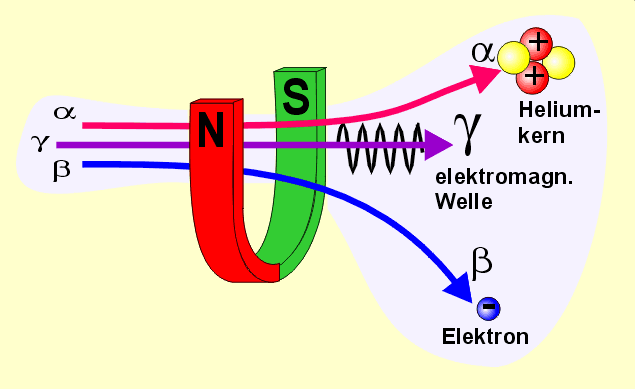 Helium
nucleus
electromagnetic wave
electron
Primary modes of radioactive decay
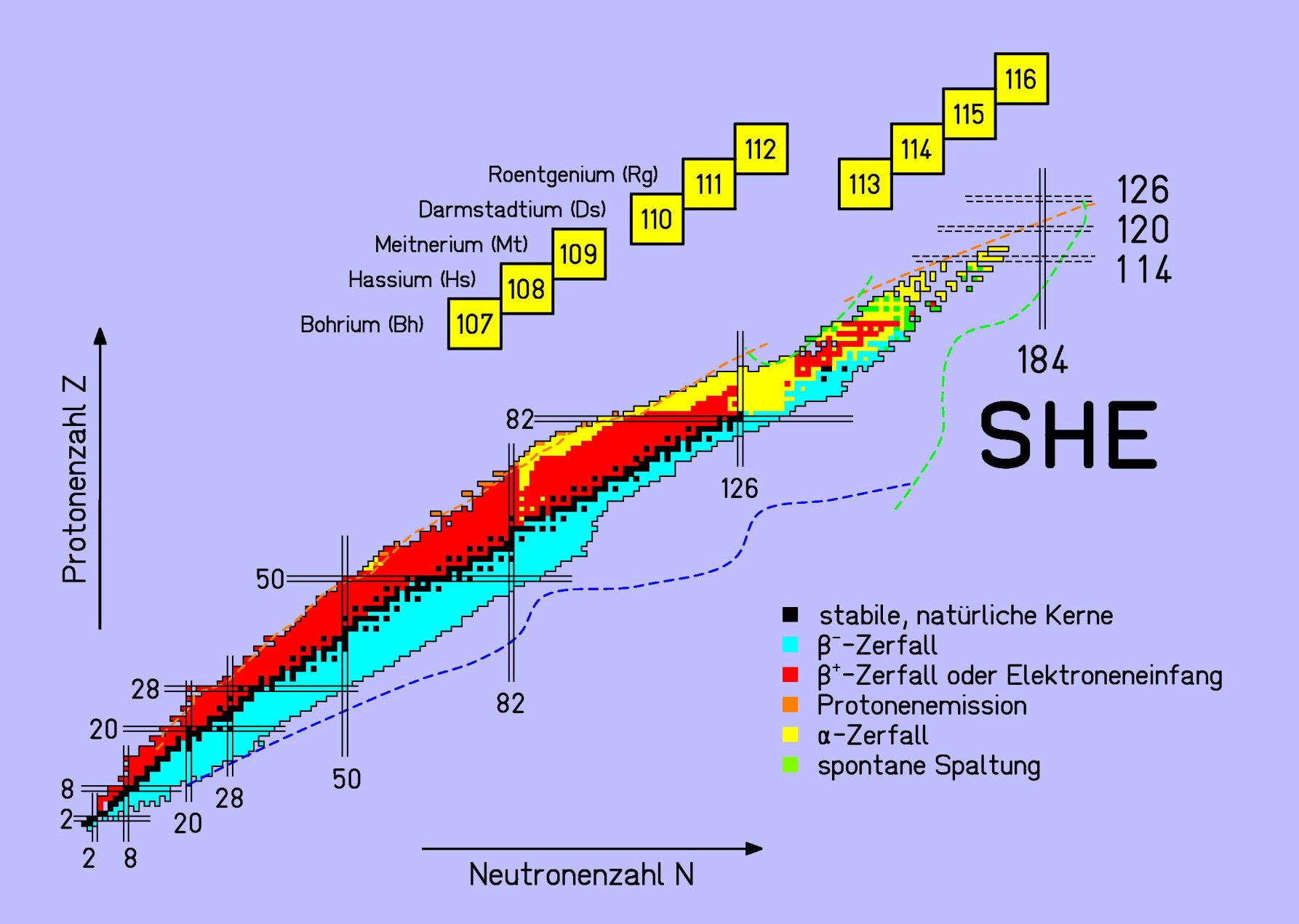 chart of nuclides:
representation of isotopes in the Z-N plane

isotope: atom (nucleus) of an element with
	  different number of neutrons
different modes of 
radioactive decay
proton number Z
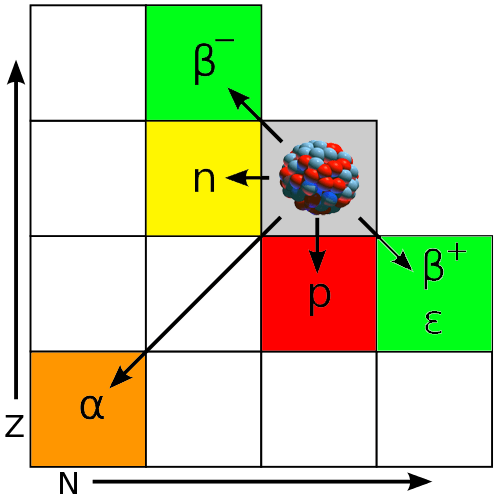 neutron number N
The radioactive decay law
The number of nuclei that decay is proportional to the number of radioactive nuclei N in the sample:
λ is the decay constant
Radioactivity is an exponential decay process
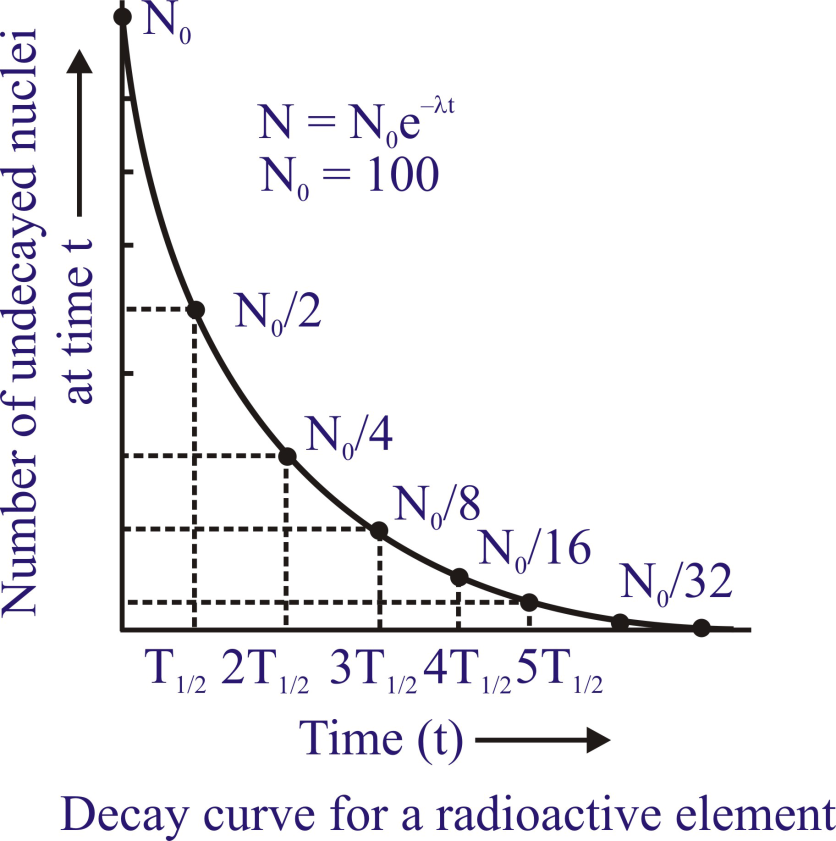 The sample activity or decay rate is given by
The lifetime and the half-life is defined as
Nuclear decay
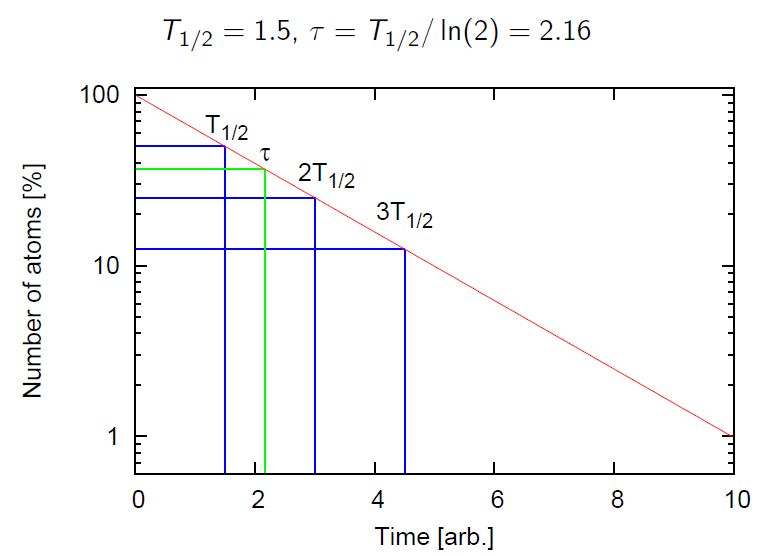 Nuclear decay with branching
The initial nucleus can decay into either of two products, e.g. in a sample of 212Bi, 36% of the nuclei decay to 208Tl and 64% to 212Po.

      Consider the case A → B and A → C in parallel. 
      We have for all time t:
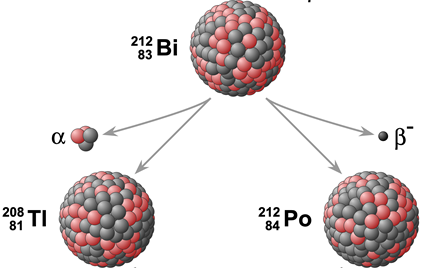 36%
64%
which is constant, since the total number of nuclides remain constant. 
Differentiating with respect to time:
Definition of the branching ratio:
Radioactive decay chains
Ultimately, the characterization of multiple decay chains boils down to solving a series of coupled differential equations:
General decay chains
One can show that a general solution can be obtained as
with initial conditions
General solution:
The Bateman Equation
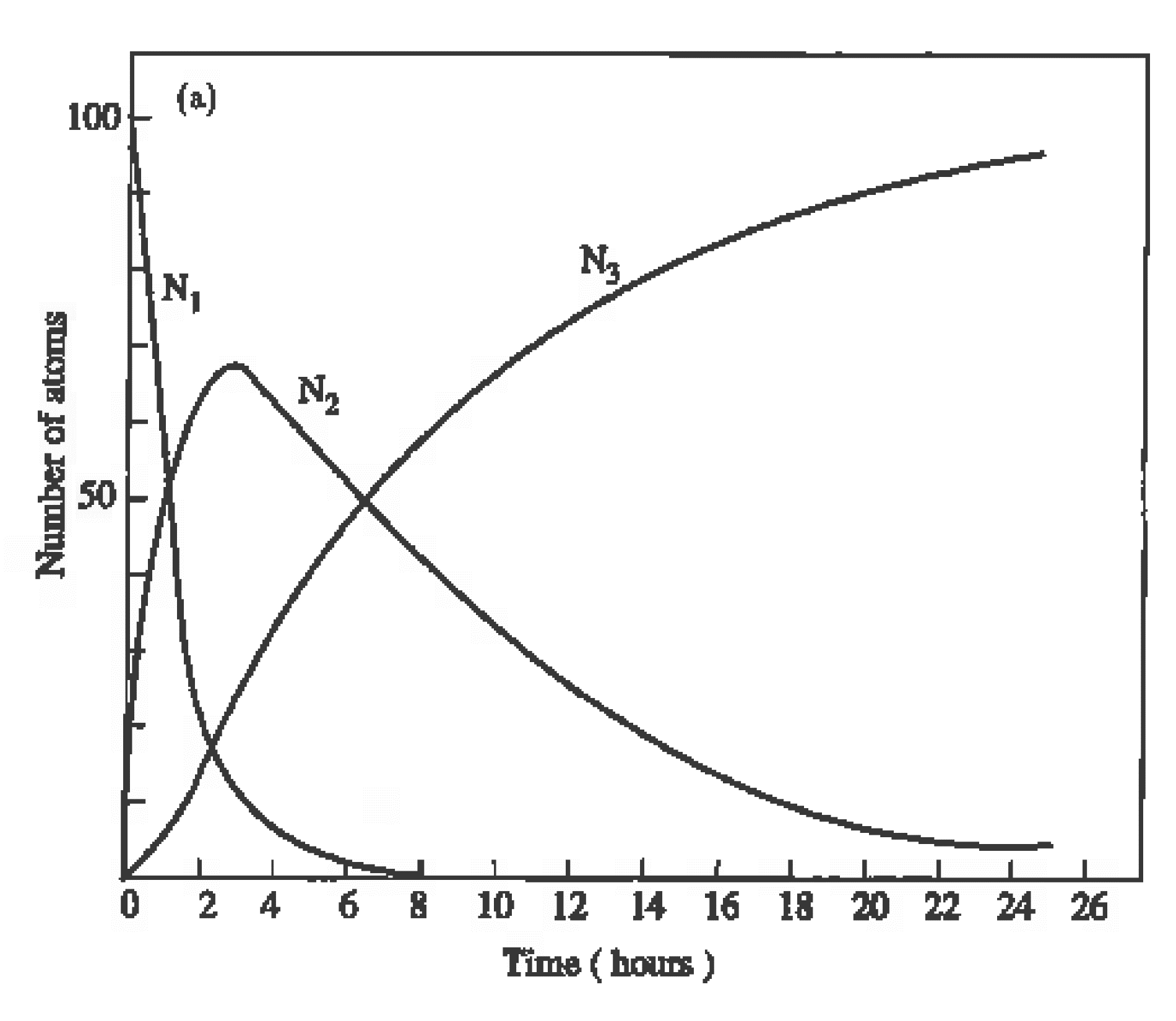 The results for a radioactive series with T=1h, T=5h and T=∞
The Bateman Equation
If we extend our solution to k decays, we can generalize our solution
This is referred to as the Bateman equation.
Activity
For lifetimes comparable or longer than the span of a human life there are no measurable changes in the activity of a sample which prohibits direct decay curve measurements. In these cases the decay rates λ are deduced from the ratio of the observed activity A to the absolute number of radioactive atoms N in a sample.
with the molar mass μ and the Avogadro number NA
For example 1 MBq of tritium (3H, T1/2=12.33 [y]) corresponds to 5.59·1014 atoms or 2.78 [ng] of mass.
1 MBq of 14C (T1/2=5730 [y]) corresponds to 2.6·1017 atoms or 6 [μg] of mass.
Activity
The number of radioactive nuclei is often unknown. One can only measure the number of decays per second (decay rate). This is the reason why the activity is defined as the number of decays per second:
1 Becquerel (Bq) = 1 decay/s
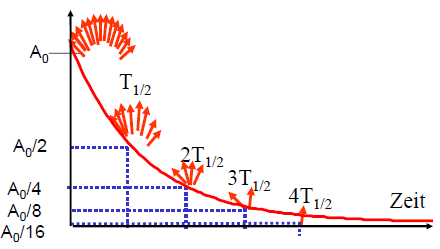 number of decays per second
time
When at the beginning N(t=0) radioactive nuclei were present, then the activity A after the time t is given by
Activity
Activity at the beginning:
Activity at time t:
Activity at time 2t:
Activity at time 3t:
General expression:
Example: The activity of a sample was measured 1000 [Bq] one hour ago. The present activity is 900 [Bq]. What is the activity in one hour?
Quantum theory of radiative decays
Consider a general quantum state:
Radiation protection
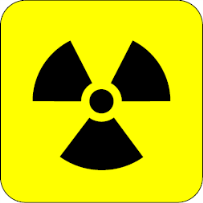 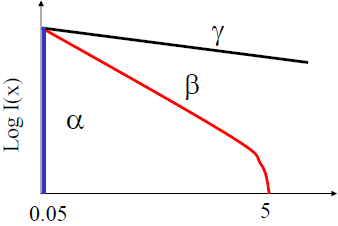 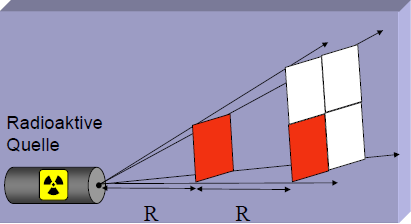 range in air [m]
radioactive
source
Al
Pb
concrete
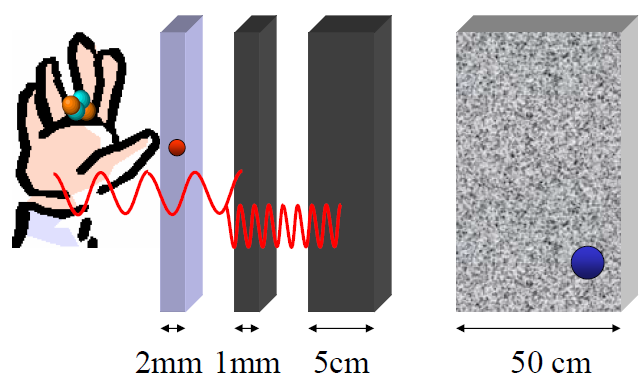 α´s
β´s
X-rays
γ-rays
neutrons
Radiation protection
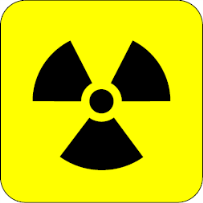 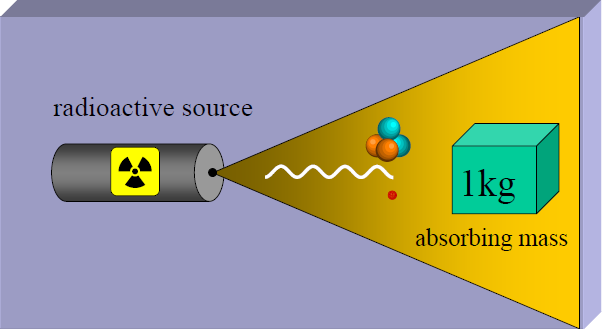 The biological dose, sometimes also known as the dose equivalent is expressed in units of Sieverts [Sv]. This dose reflects the fact that the biological damage caused by a particle depends not only on the total energy deposited but also on the rate of energy loss per unit distance traversed by the particle.